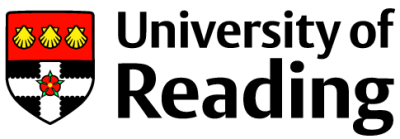 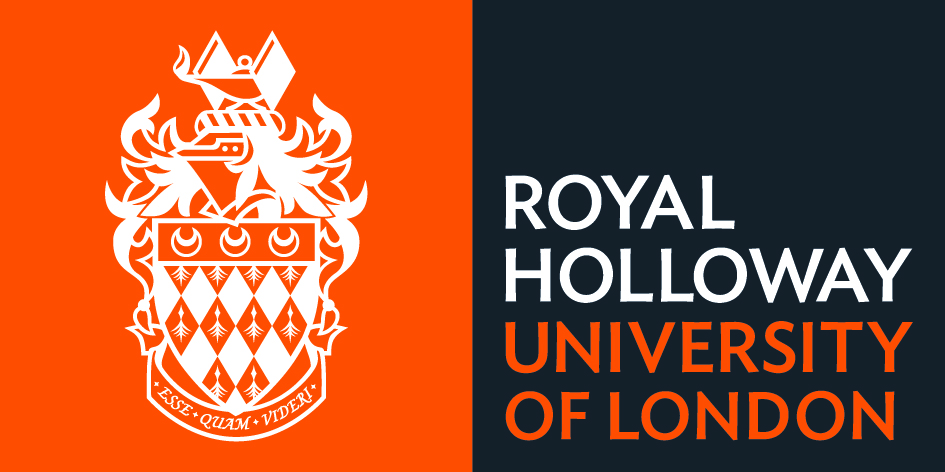 After data collection
Planning the next steps 
Dr Eilidh Cage
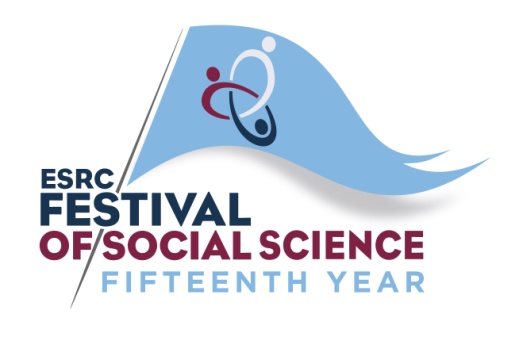 Analysing data
What kind of data did you have?
Can you report percentages? Means?
More advanced statistics?
Did you ask any open questions?
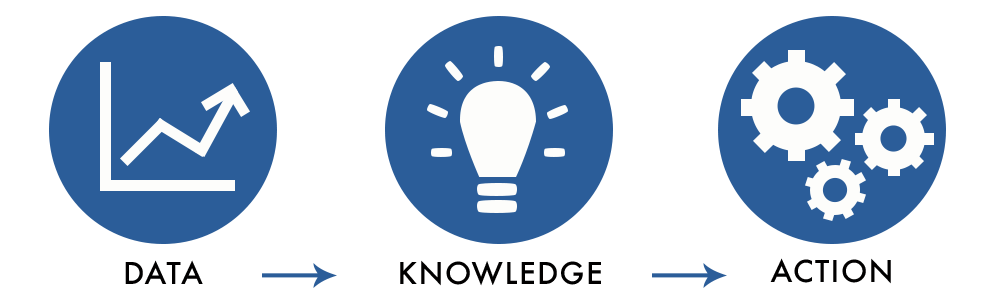 Reporting data
What’s the best way to show your data?
Scatterplot?
Numbers written in text?

Our research found that 40% of the participants were very much looking forward to university
Pie chart?
Drawing conclusions
Stick to the facts!
Don’t over-exaggerate your findings  
Correlation does not = causation 
Be honest about the limitations of your research
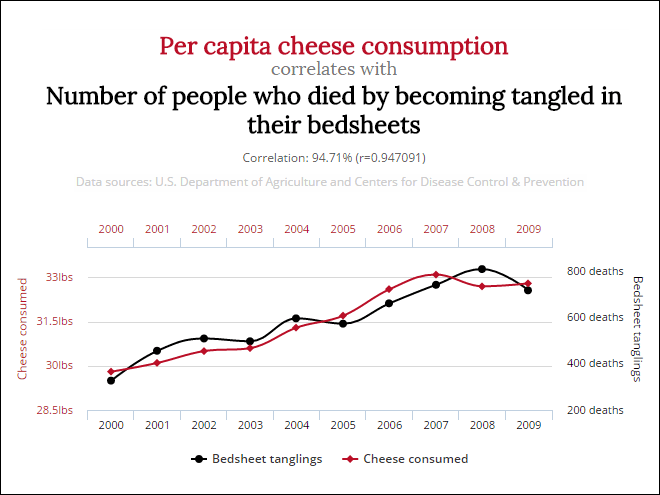 How to report to your school
Create an executive summary
Create a PowerPoint presentation
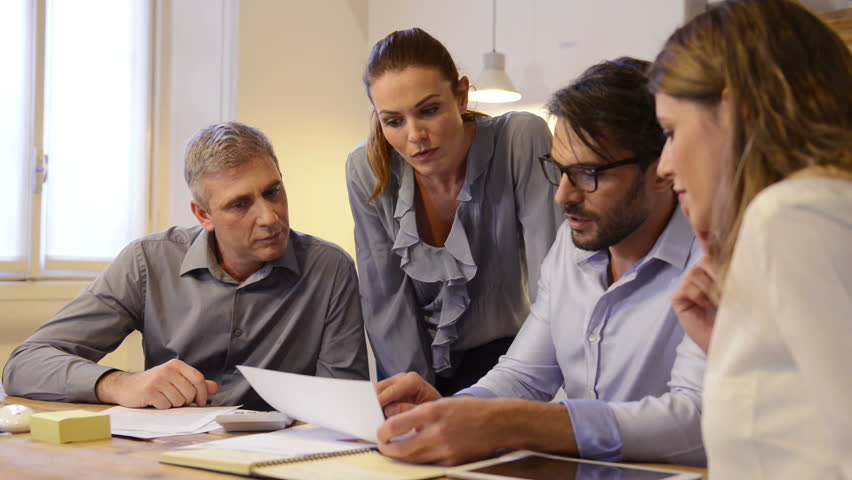 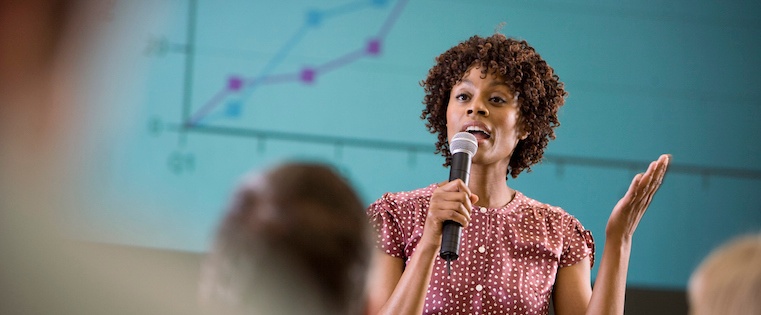 Any questions?
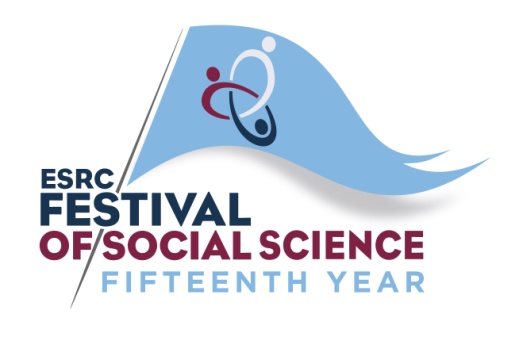